Presentation for Talking Freight , July 20, 2011

Nicole Katsikides
Director, Office of Freight and Multimodalism
Maryland Department of Transportation
7201 Corporate Center Drive
Hanover, Maryland 21076
410-865-1225 nkatsikides@mdot.state.md.us
Engaging the Private Sector to Support State DOT Freight Efforts
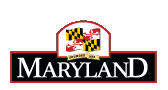 Office of Freight and Multimodalism
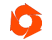 Agenda
MDOT’s background using private sector support
Benefits of engaging the private sector
Challenges
Future plans
Questions and Answers
Maryland in Context
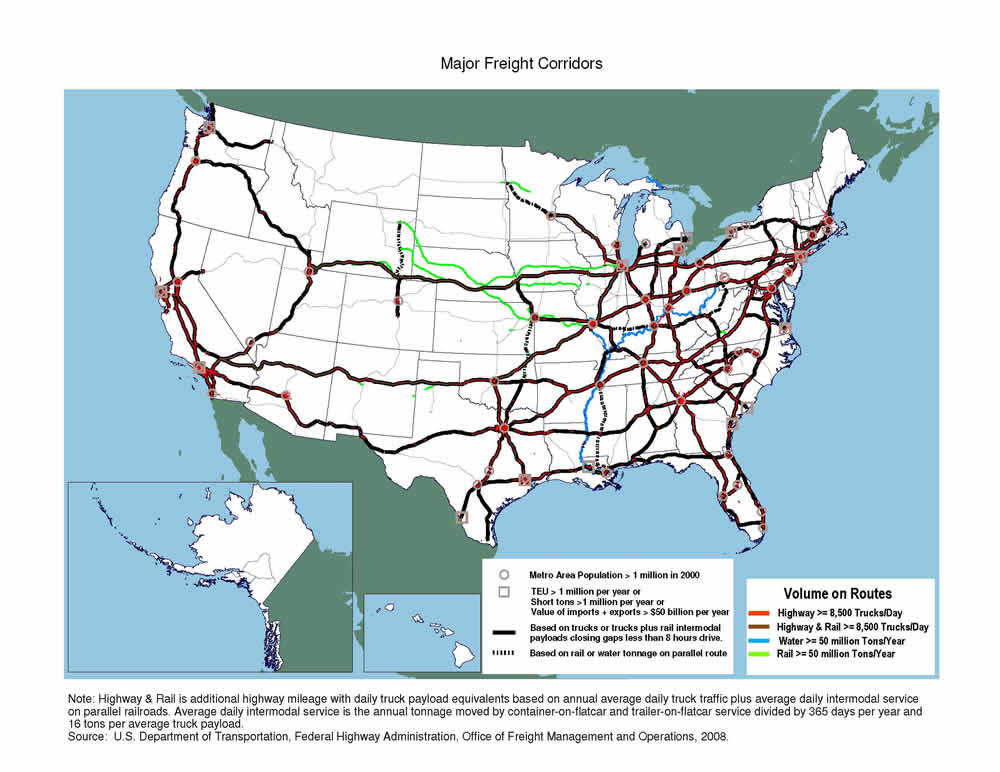 Total Truck Tonnage 2035
Manufacturing Clusters
Private Stakeholder Engagement
Began with the State’s first multimodal freight plan
Established a Freight Stakeholder Advisory Committee (FSAC)
Maintain FSAC in an advisory role
Use FSAC for special projects
Freight Summit
Freight Summit held every other year to focus on current freight topics and share information to private sector, other state agencies and local governments

Engaging planning and economic development groups has been key
Special Projects
Utilized FSAC membership to help with
Milk hauling policy issues
Freight technology needs (IFTWG)
Blue Ribbon Commission 
MIZOD
Port  stakeholder groups
OFM staff participate with 
Council for Supply Chain Management
Delmarva Water Transport Committee
Maryland Motor Truck Association
Baltimore Port Alliance
Benefits
Strong relationship with private sector
Help with special issues
Private sector feels supported
An economic development connection
Challenges
Time consuming and expensive
Private sector has limited time
Too diverse
Freight is difficult to forecast
Lack of project funding costs
Metropolitan fragmentation
Future Plans
Enhance and strengthen its FSAC
Continue Freight Summits and smaller venues for specific topics
MDOT will continue its policy role and engage the private sector
MDOT will continue to participate in private sector groups
Questions and Answers
For more information, please contact me.
410-865-1225 or nkatsikides@mdot.state.md.us